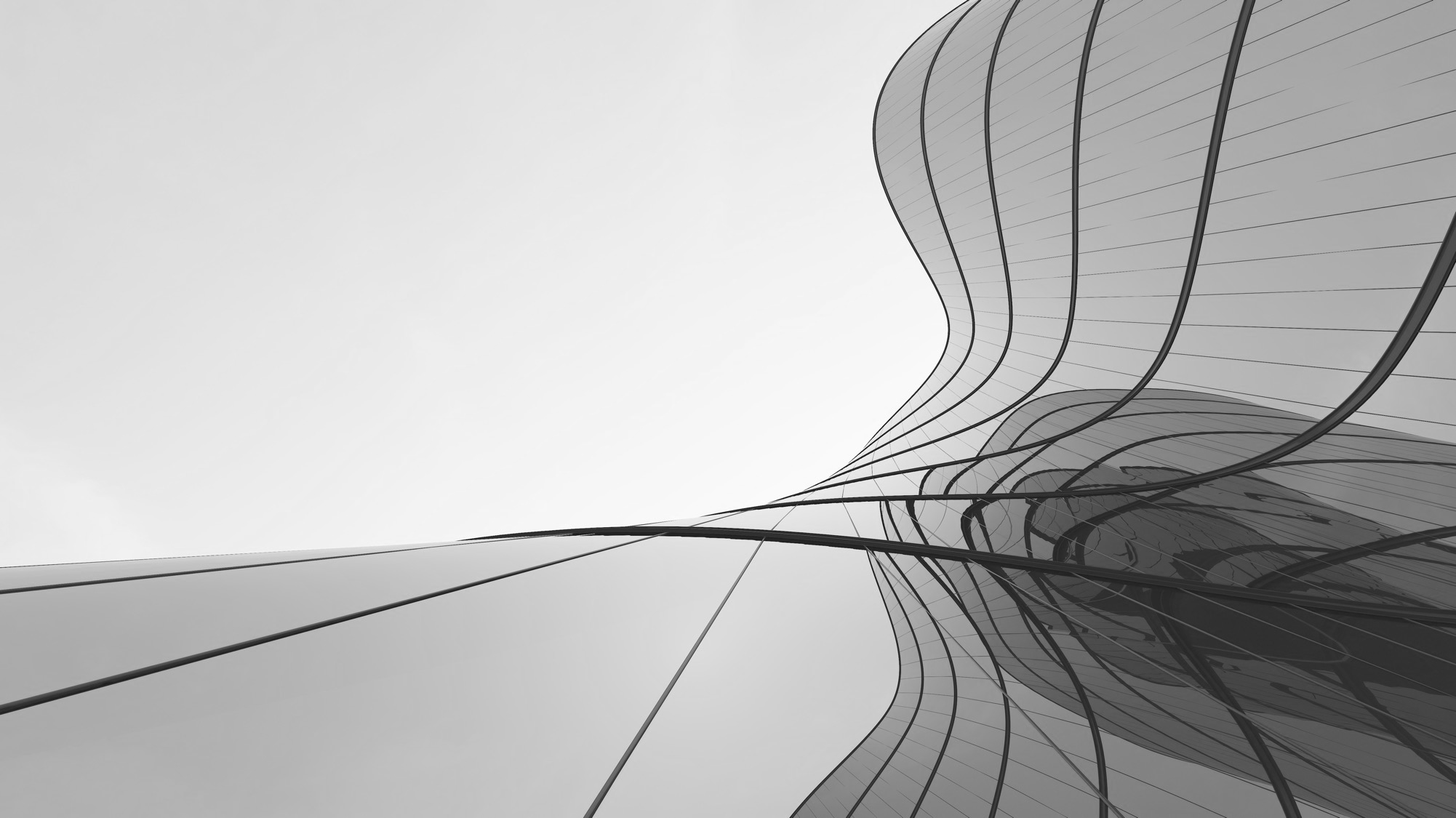 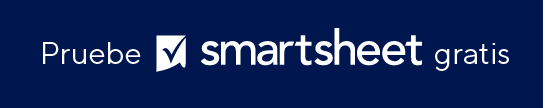 Plantilla de diagrama de SIPOC
SIPOC es la sigla en inglés de proveedores, aportes, procesos, resultados y clientes. Un diagrama SIPOC proporciona una descripción general visual de alto nivel de un proceso de negocio, que es útil para identificar y resumir todos los elementos de un proyecto de mejora de procesos de principio a fin.
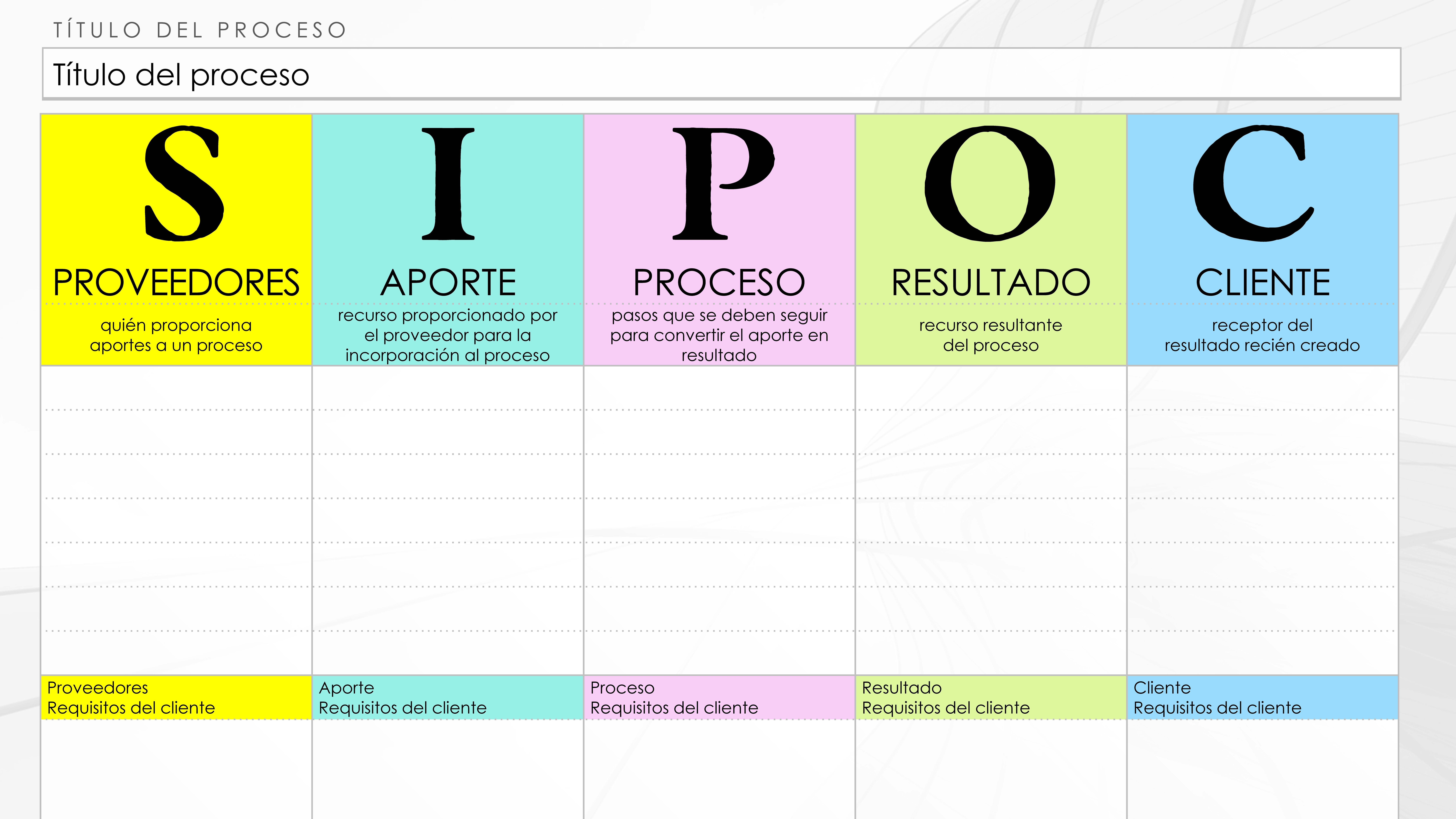 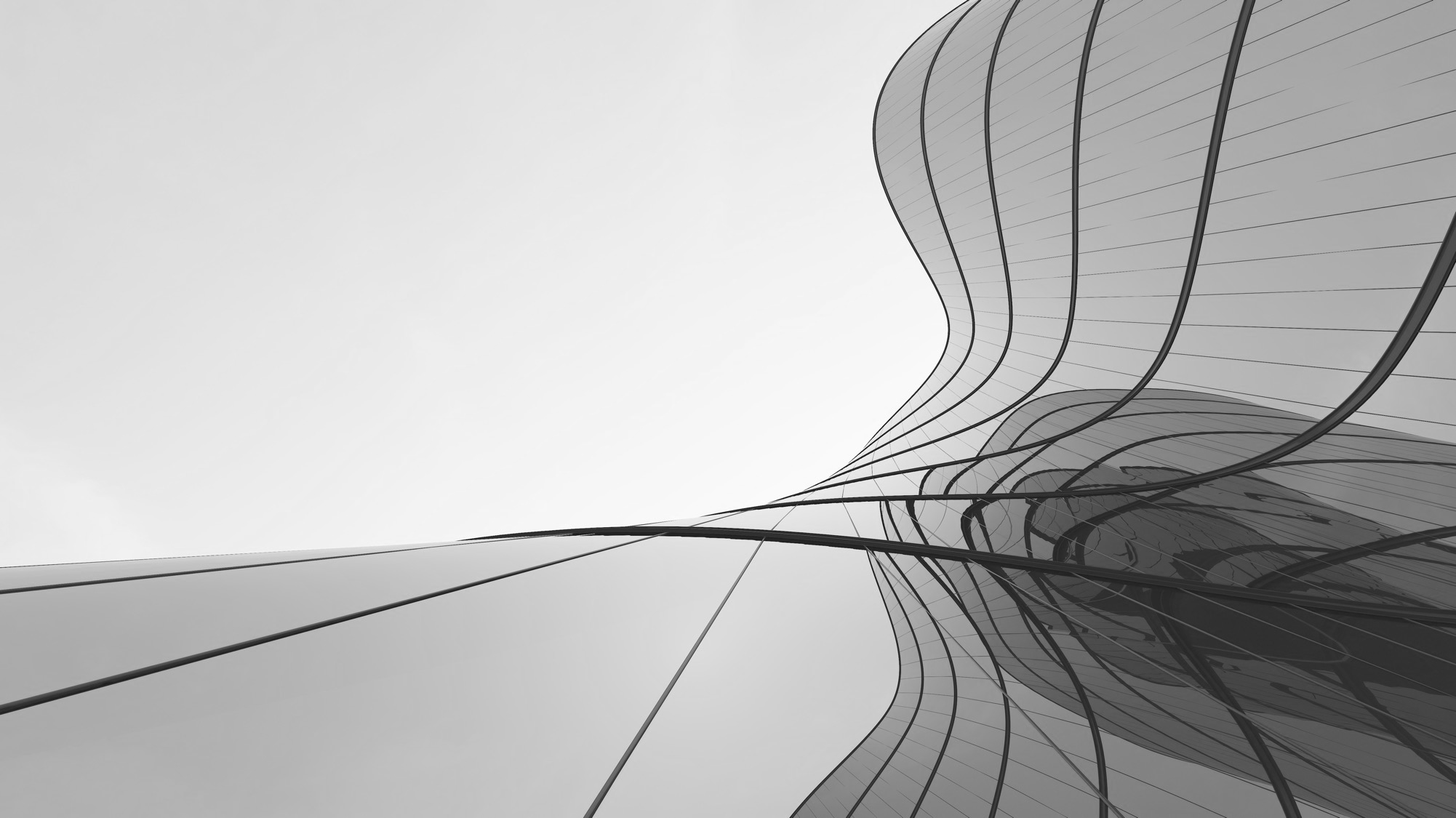 TÍTULO DEL PROCESO